WorkShare: Retaining workforce during temporary slowdowns
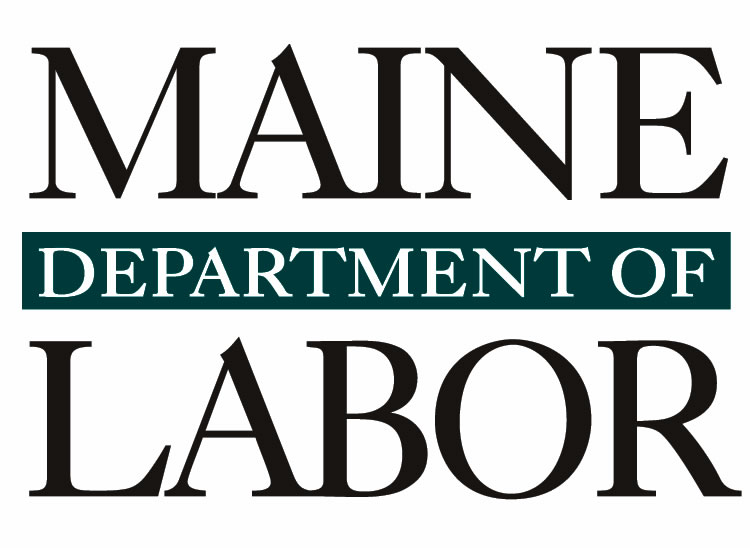 Commissioner Laura Fortman  
Deputy Commissioner Kim Smith
Maine Department of LaborDecember 3, 2020
What is WorkShare?
A layoff aversion program of the Maine Department of Labor’s Bureau of Unemployment Compensation
Helps businesses retain their workforce during a temporary slowdown in work
Allows employers to voluntarily reduce the hours of staff in lieu of layoffs 
Allows employees to collect a partial unemployment benefit to help  offset the loss of income
Helps businesses keep trained workers during a temporary downturn and helps workers stay connected to jobs and maintain their skills
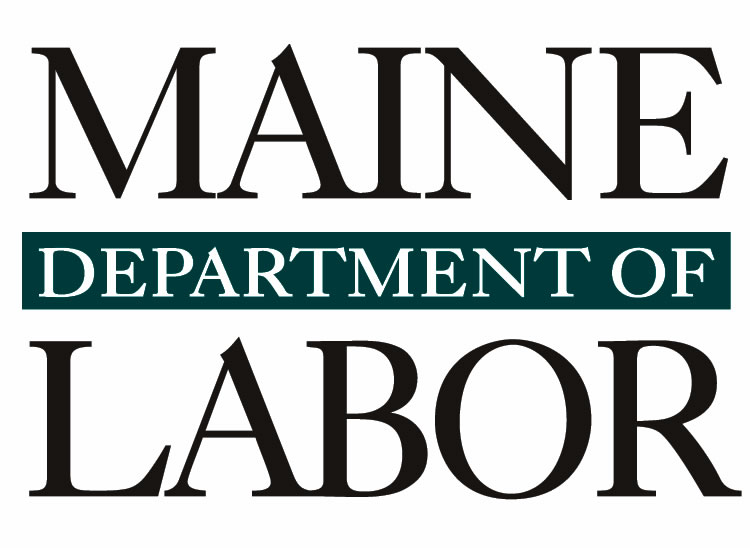 How WorkShare Benefits Workers and Businesses
In lieu of a layoff, employers can temporarily reduce their work hours in a particular unit, shift or company from 10% to 50%. 
To help offset the loss of paid hours, the affected workers can receive a modified weekly unemployment benefit.
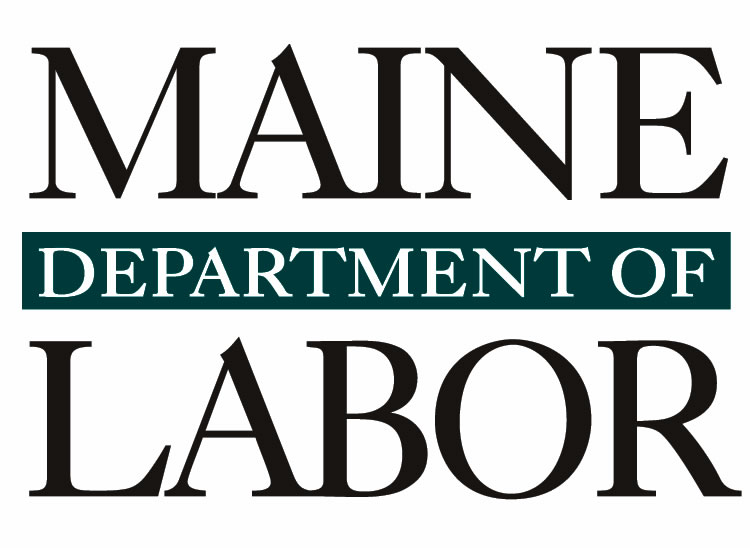 For A Business to be Eligible for WorkShare:  Reduction in hours must…
Eligibility for WorkShare
Be temporary 
Not related to a seasonal, or intermittent down turn

Ensure employees’ hours are reduced by at least 10% but not more that 50%
Avoid a layoff of at least 10% of the workers in the affected unit

Affect a unit of the business that normally works on a full-time basis (and includes part-time workers who work a set consistent schedule)
Include two or more employees participating (no upper limit)
Employee Eligibilityfor Unemployment Benefits:
Must be included in an affected unit of the business
Must have earned enough wages in the last 18 months to meet the regular qualifications for state unemployment benefits
Must be able and available to work their normally scheduled hours for their employer
Benefits are paid on a percentage equal to the hours reduction. (E.g., a person who has lost 25% of their hours would receive 25% of their normal weekly unemployment benefit.)
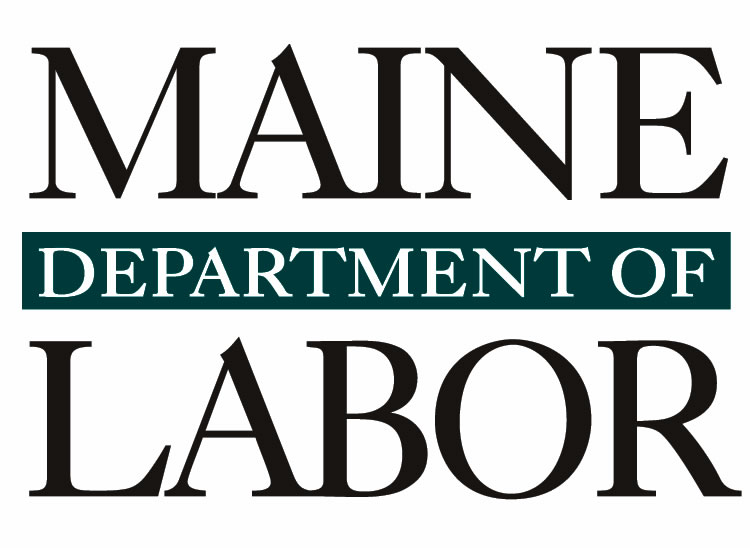 What Businesses are Using WorkShare?
Across many sectors:
Production
Optometrists
Veterinarians
Lumber companies
Retail
Restaurants
Hotels
….and more
Including many size businesses:
A few with 300-1000 employees
More with 20-80 employees
Many with 2-15 employees
Setting up a WorkShare Program
To start, call WorkShare contact line: 623-6783. Leave name,  business name, current phone number.
WorkShare staff will call back within 1-3 days and have an initial discussion of your needs and plans: how many employees will be involved? what are proposed reduced work hours (what percent reduction- this needs to be consistent)?
If a WorkShare program is possible, staff will email an application to you.
From start to finish, generally takes from 2 to 14 days.
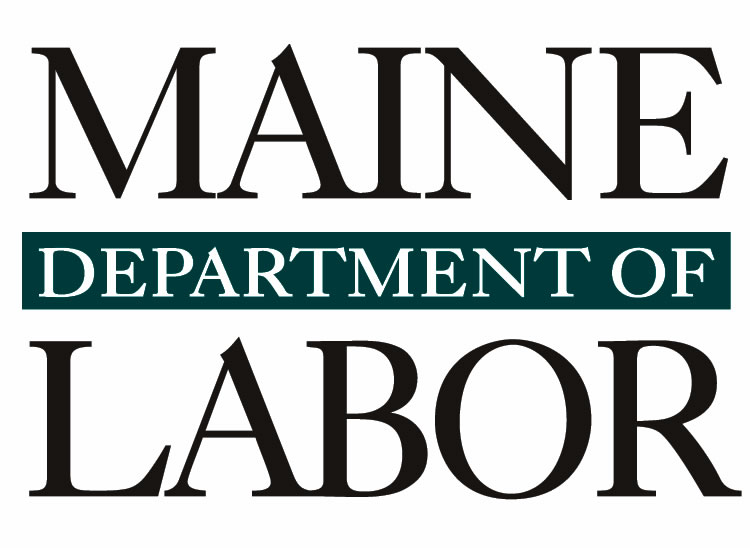 WorkShare Weekly Process
EMPLOYERS
Verify employee hours each week on spreadsheet. 
EMPLOYEES
First, file initial unemployment claim (through same process as regular non-WorkShare initial claim). 
Then file weekly WorkShare certifications each week. Use guidance provided by staff to answer specific WorkShare questions on the weekly certification form.
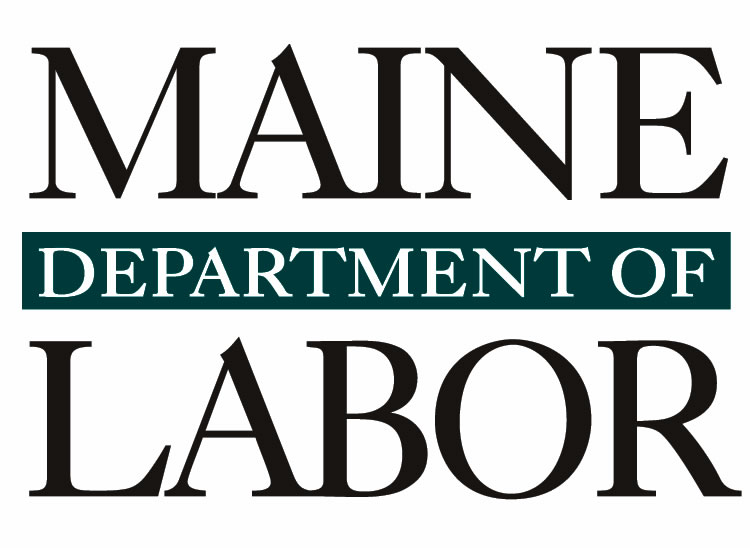 Common Questions & Answers
Once under WorkShare, may I change my employees’ reduced working hours? ANSWER: In general, you can change the percent reduction in work hours up or down when transitions are needed but need to avoid week-to-week changes back and forth. A goal of the WorkShare program is devising a tailored program that can be consistent over time in employee hours, percent reduction in hours, number of people participating in a unit, and more.
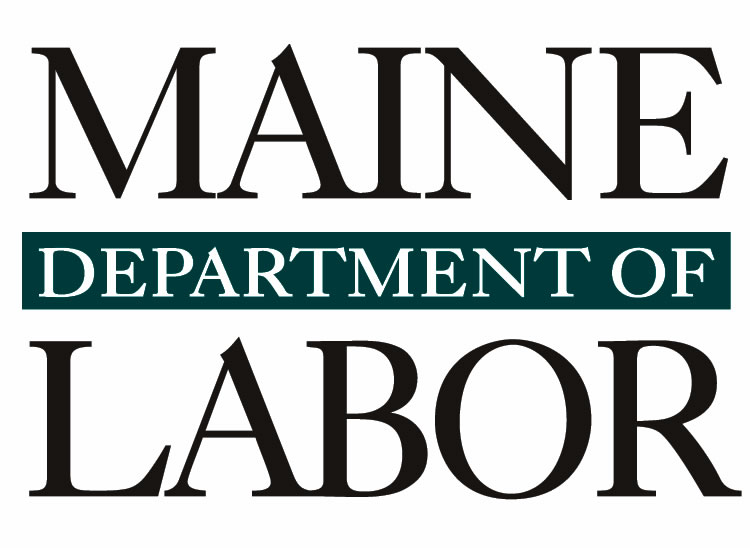 Common Questions, cont’d
How long can a WorkShare program last?ANSWER: In this time of COVID-19, the program strives for flexibility around timeframes. Two to six months is typical but 
    can be approved up to a year
How many employers are currently using WorkShare?ANSWER: 90 employers are currently using Workshare.
How many employees are participating?ANSWER: 900 employees are currently filing claims for unemployment benefits under WorkShare plans.
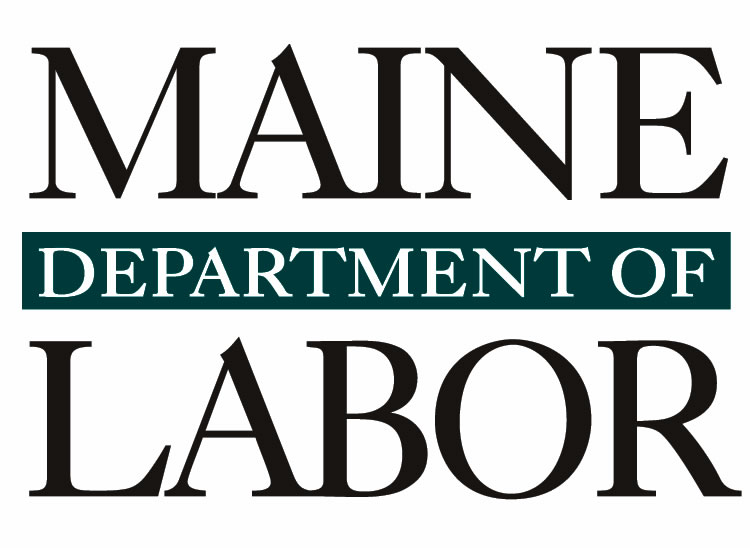 Common Questions, cont’d
What if I suddenly need to go back to business-as-usual andend my WorkShare program? ANSWER: There is no negative consequence for ending the program earlier than anticipated.
Are these employee unemployment benefits under WorkShare charged against the employer?ANSWER: No, these benefits are NOT charged against the employers experience rating as a result of the COVID-19 emergency legislation passed in mid-March (and in effect until one month after the end of the Governor’s declared civil emergency). Please note that Workshare charges after the state of emergency ends are 100% charged against the Workshare employer record.
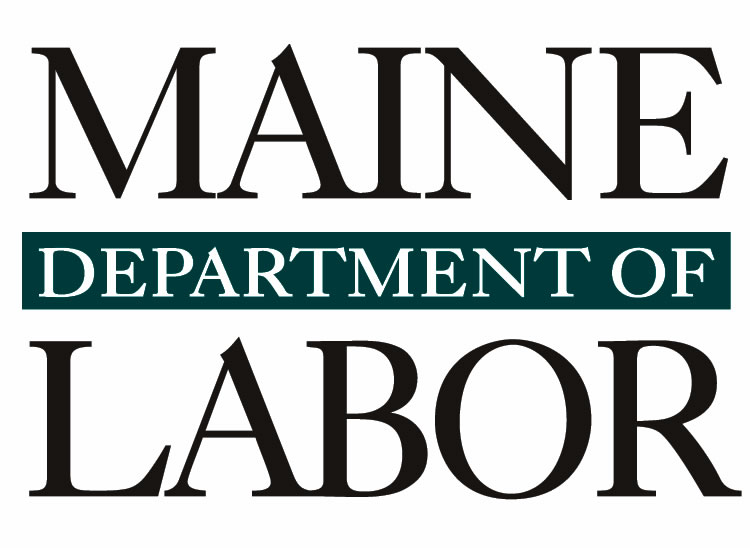 Next Steps & Resources
How do I sign up for WorkShare?....
Applications for Workshare must be filed by the employer. 
For more information: --on WorkShare, call: (207) 623-6783, leave a message and WorkShare staff will call back.
Maine WorkShare Law
Maine Department of Labor: Unemployment/Employer page
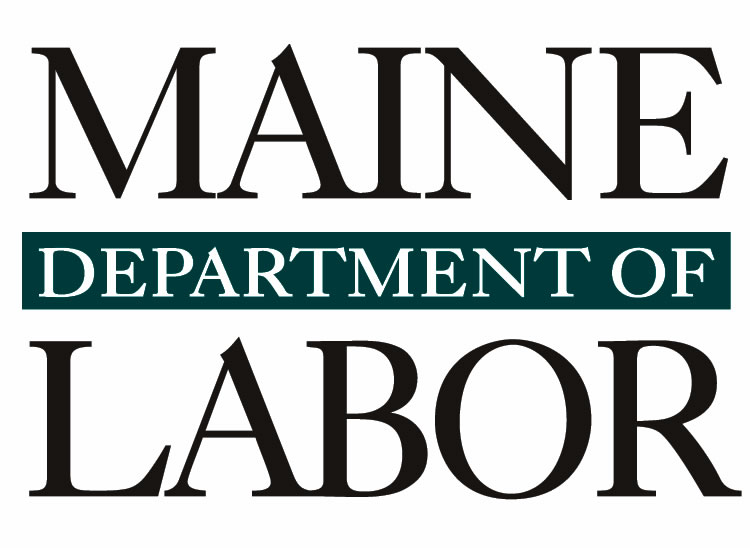